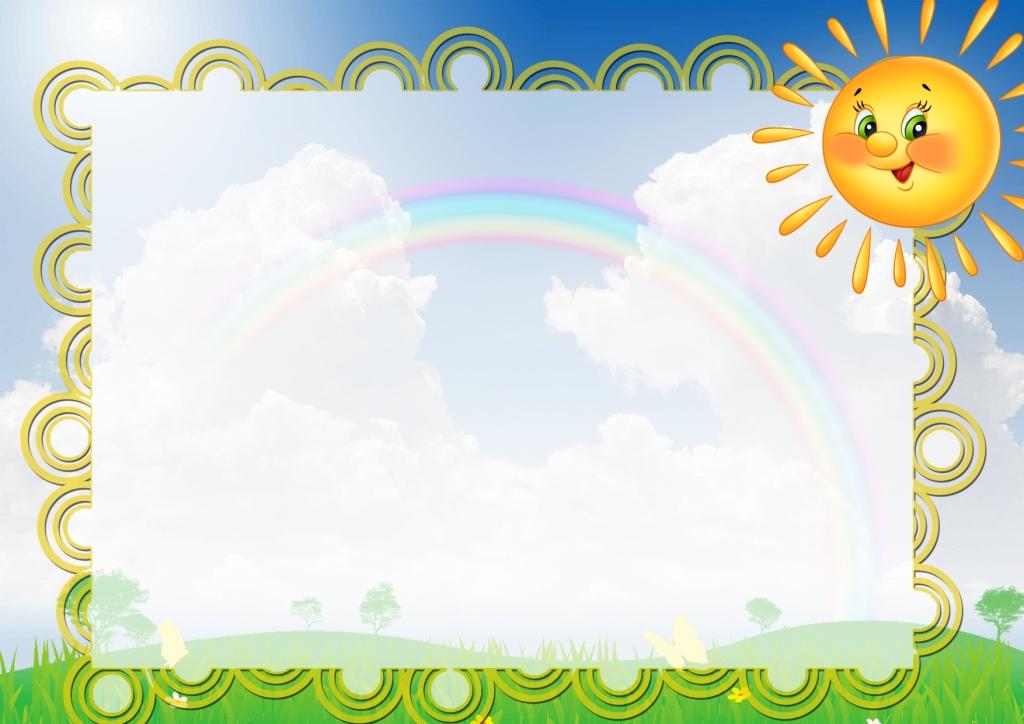 «Оформление группы 
детского сада
 в соответствии 
 с ФГОС ДО»
Воспитатель:
Белохонова А.А.
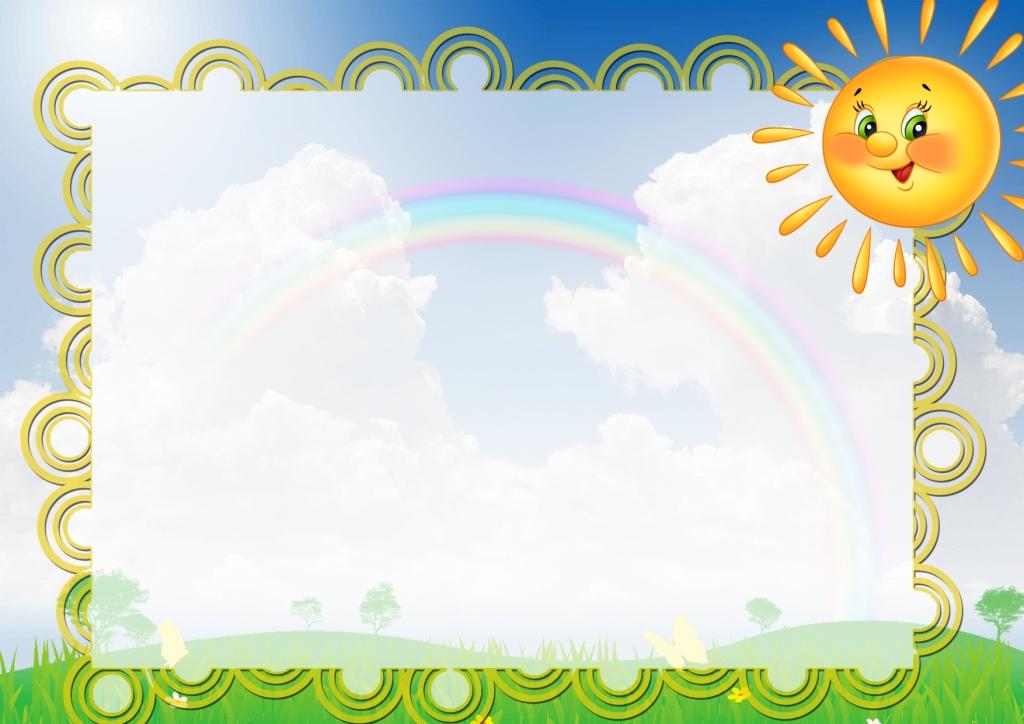 «развитие речи»
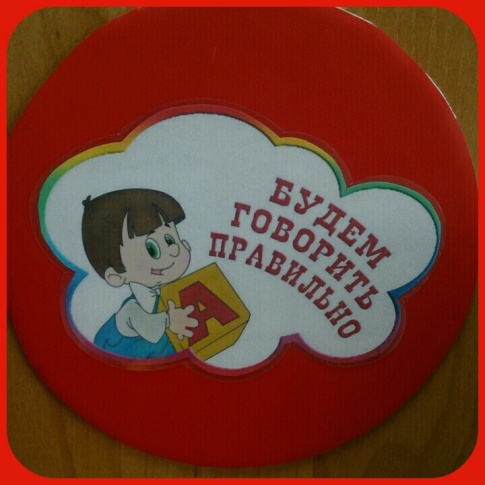 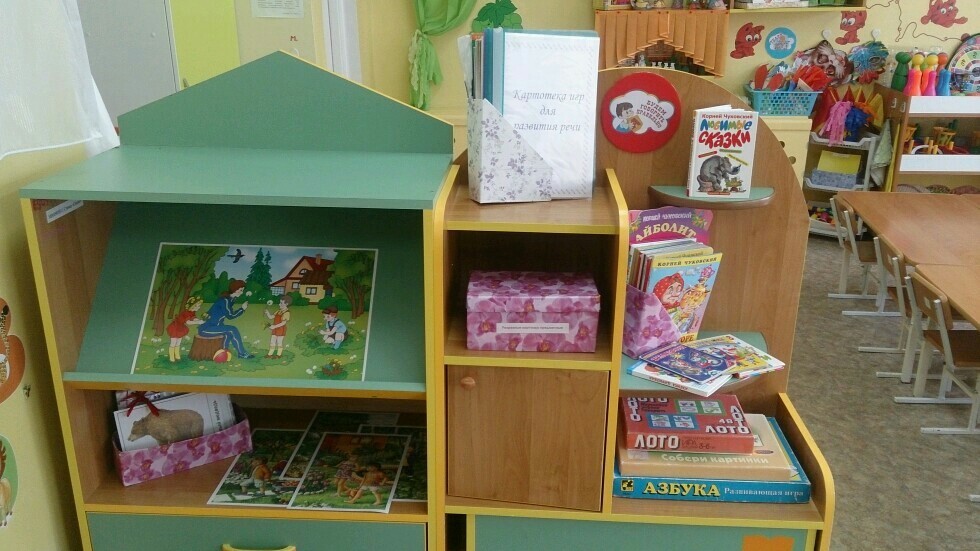 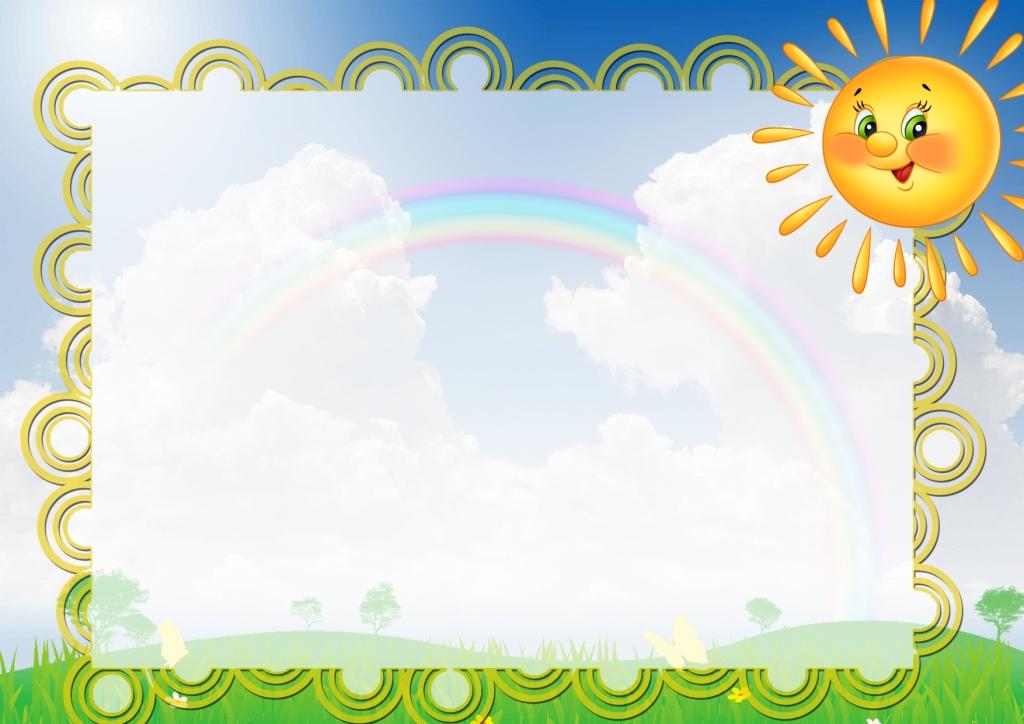 «Лаборатория»
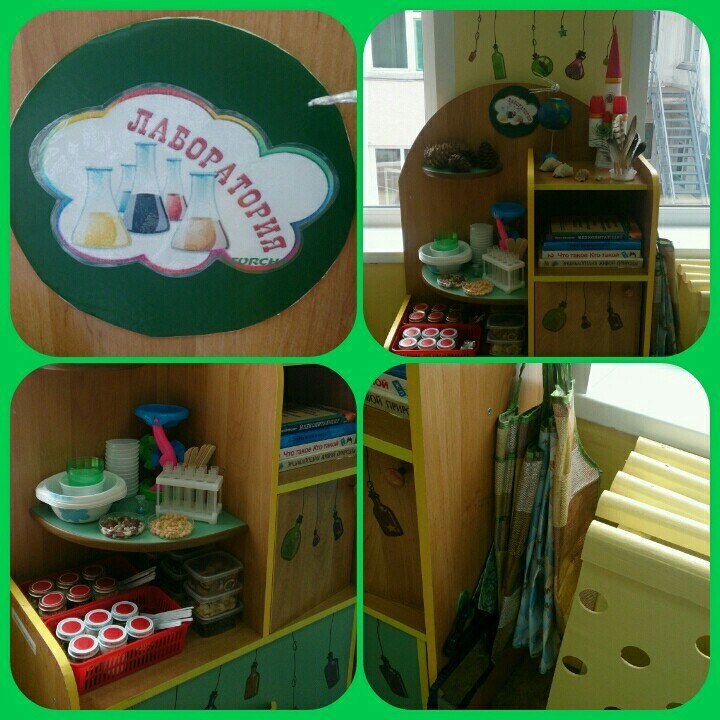 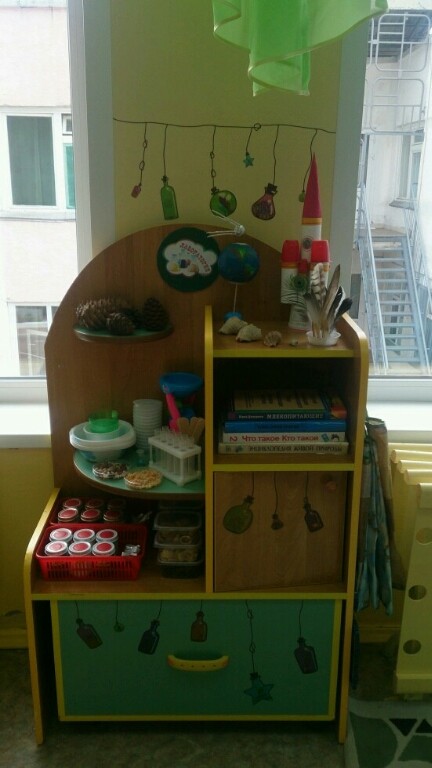 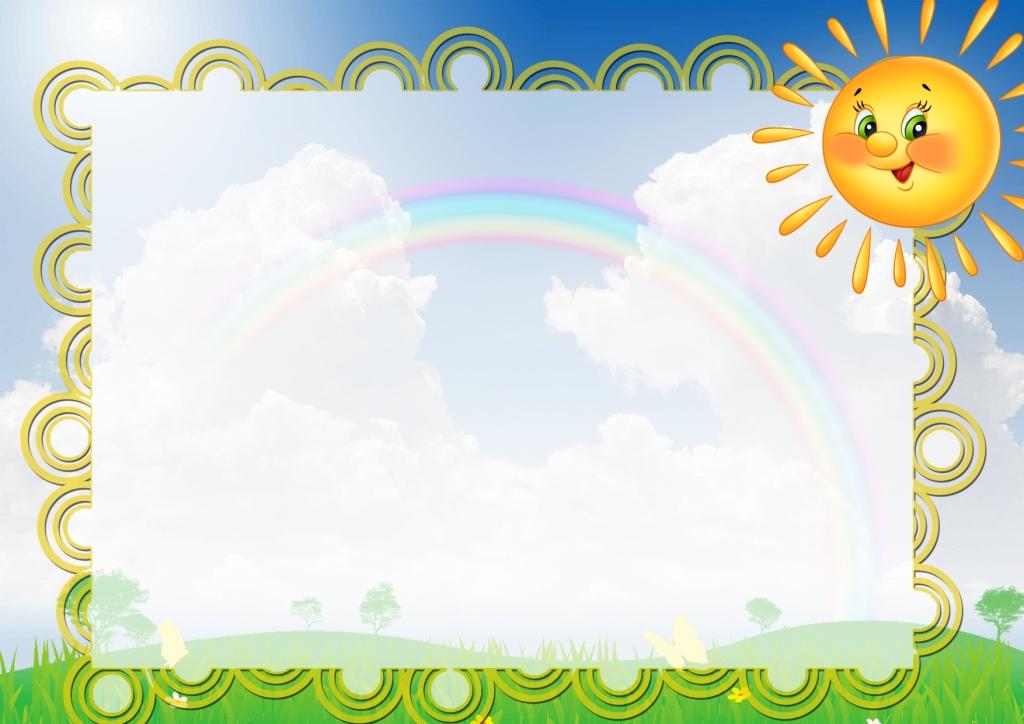 «Патриотическое развитие»
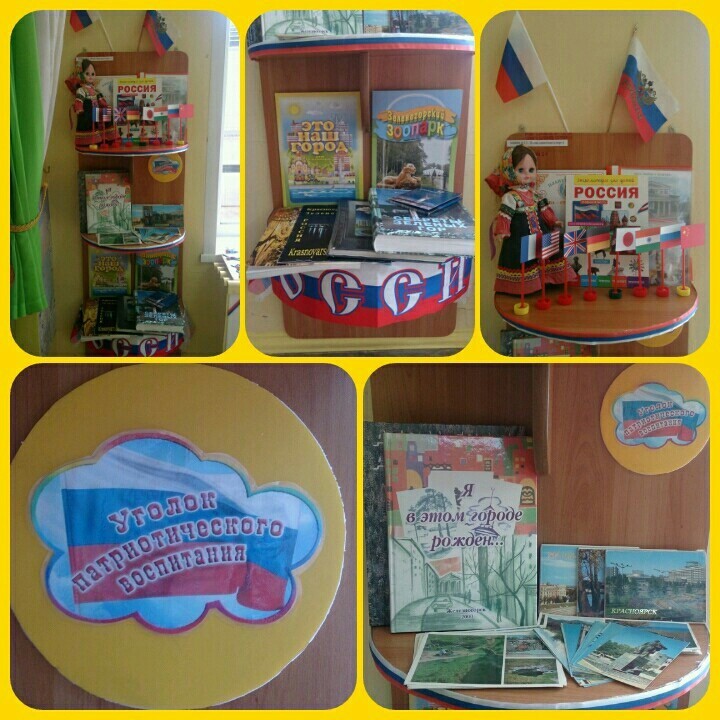 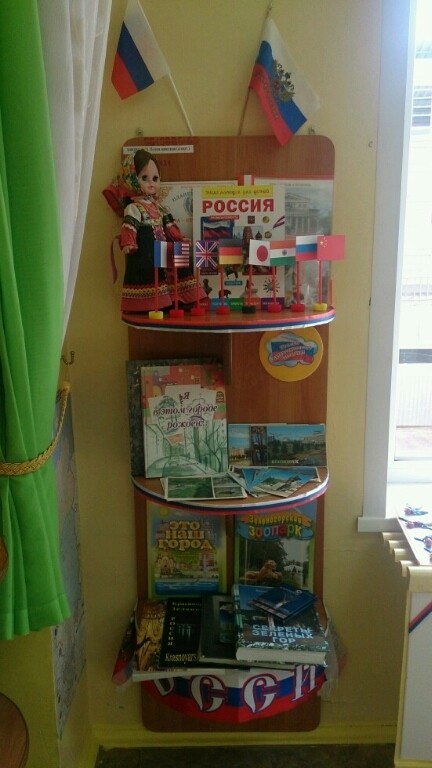 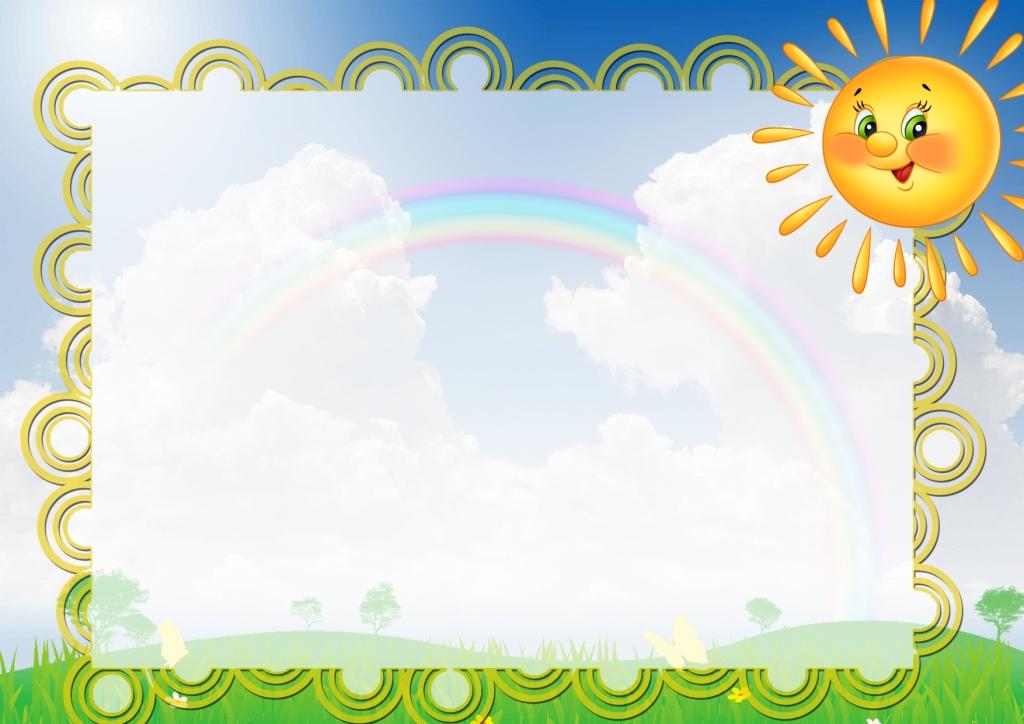 «уголок безопасности»
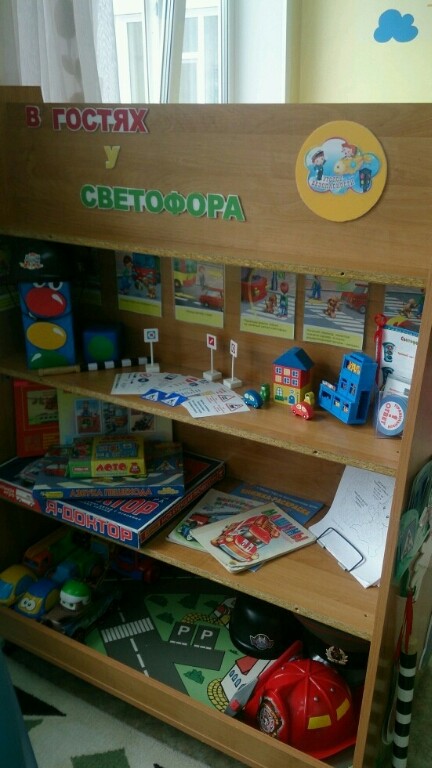 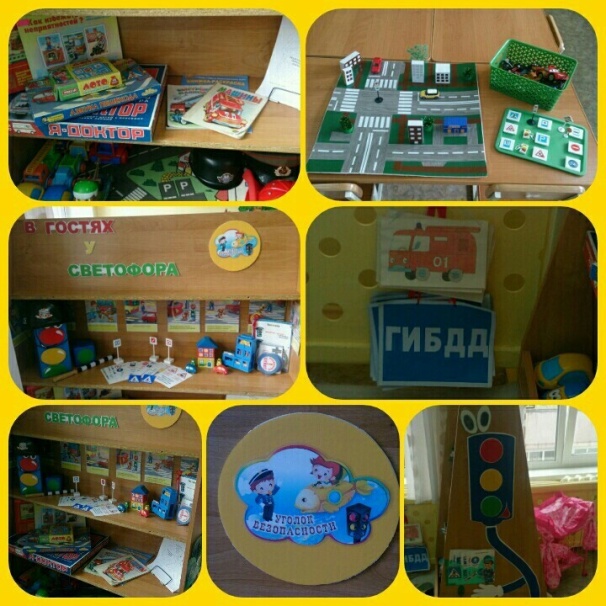 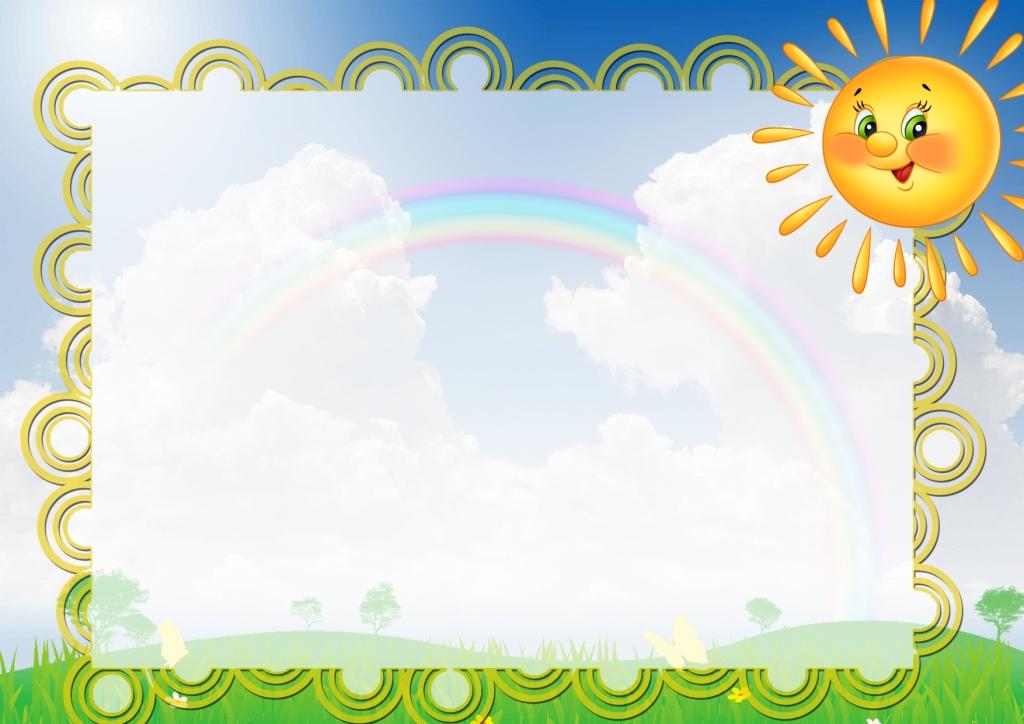 «уголок природы»
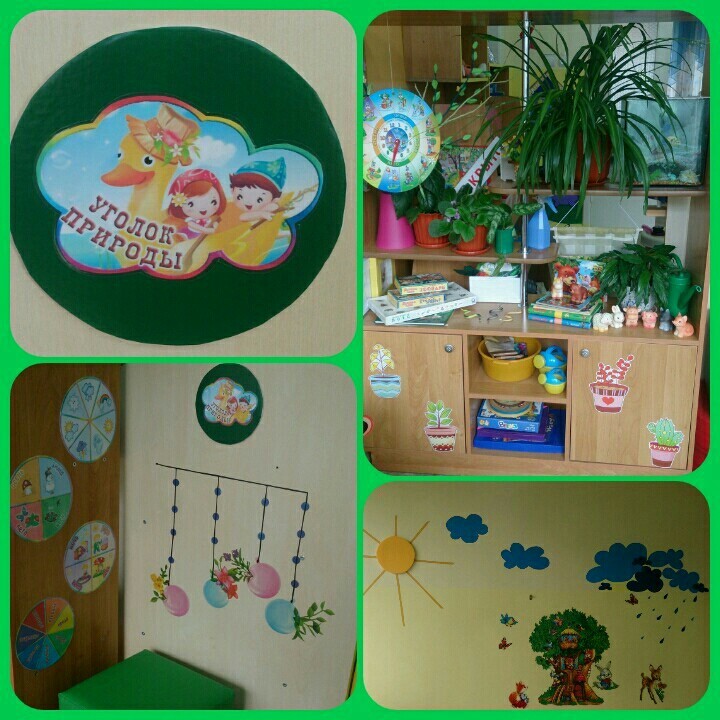 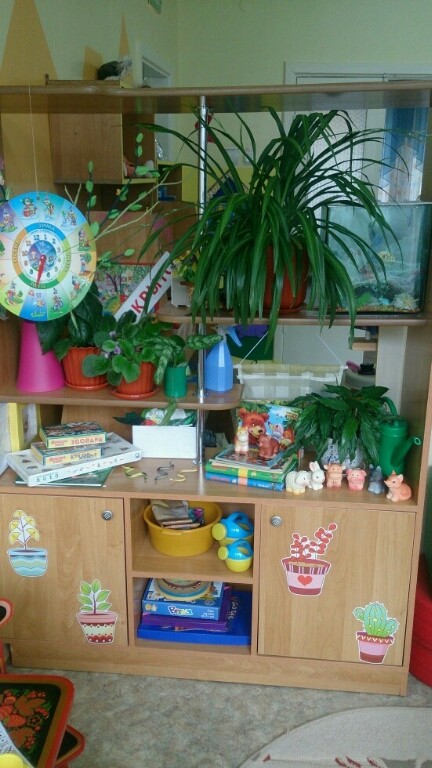 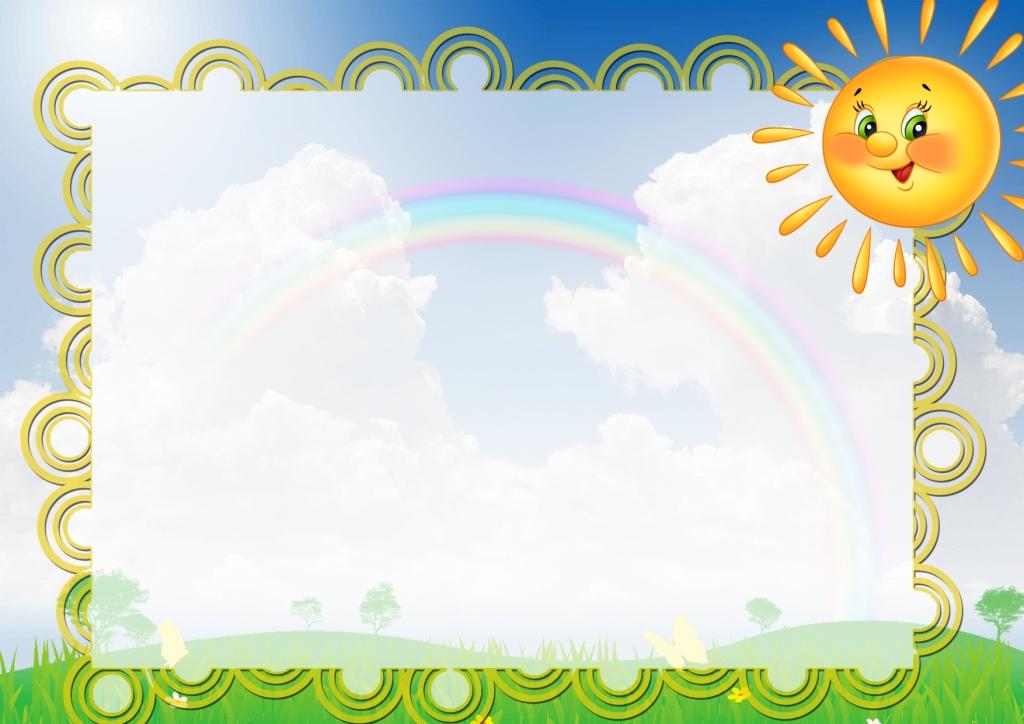 «музыкальны уголок»
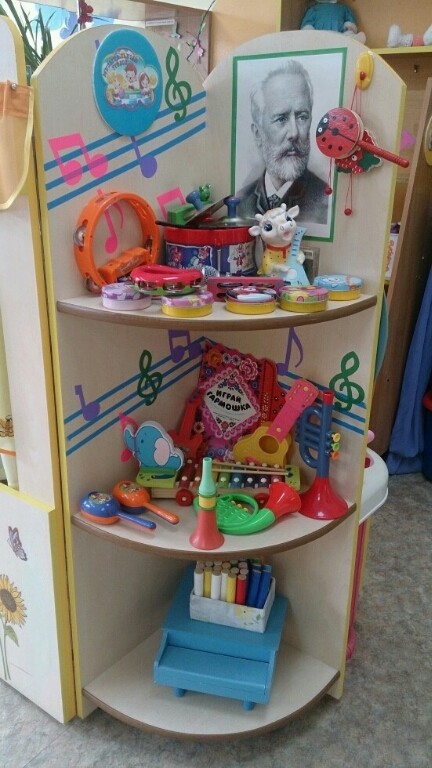 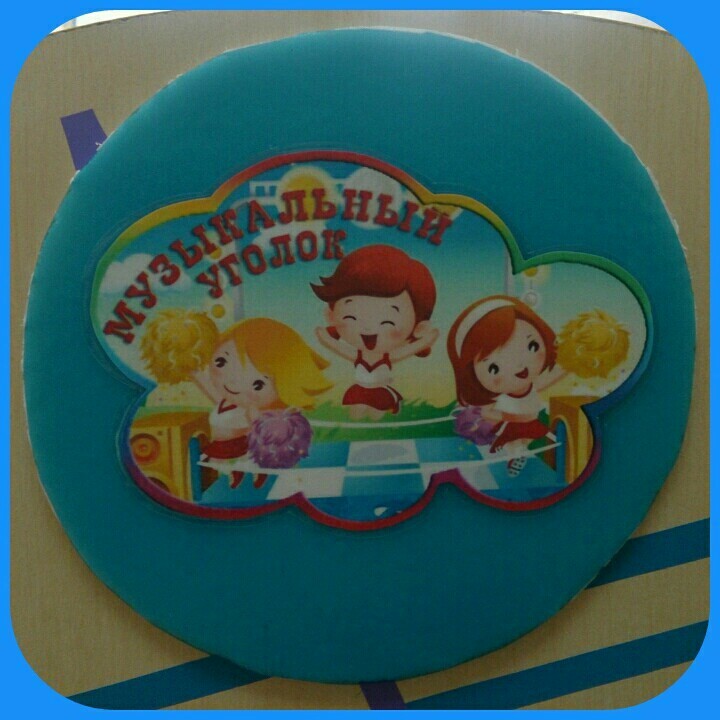 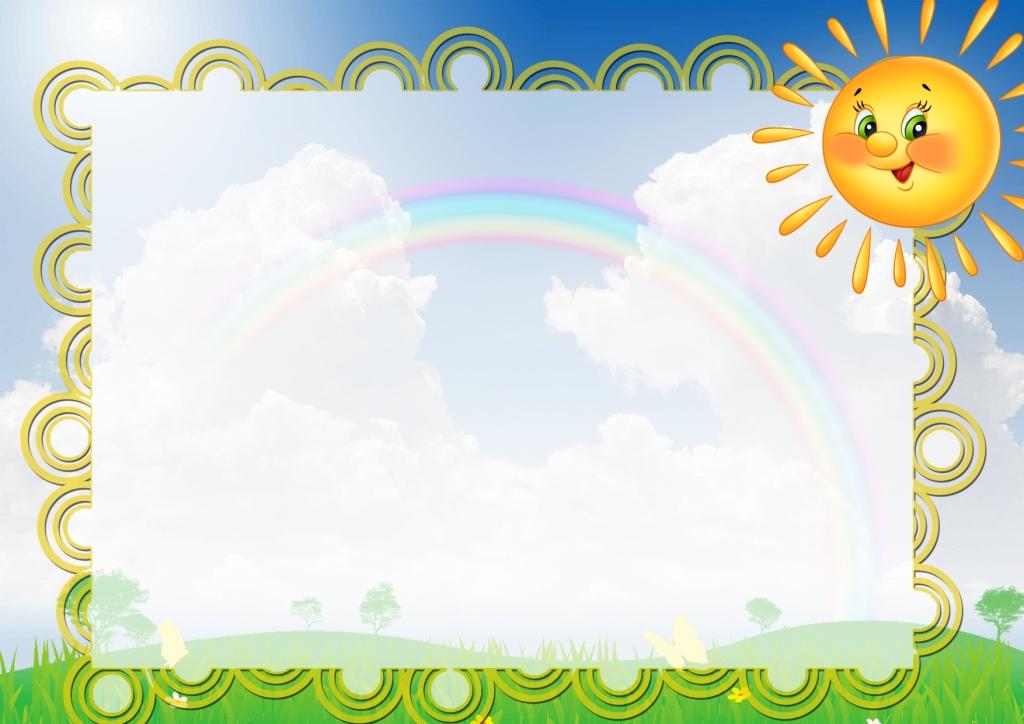 «театральный уголок»
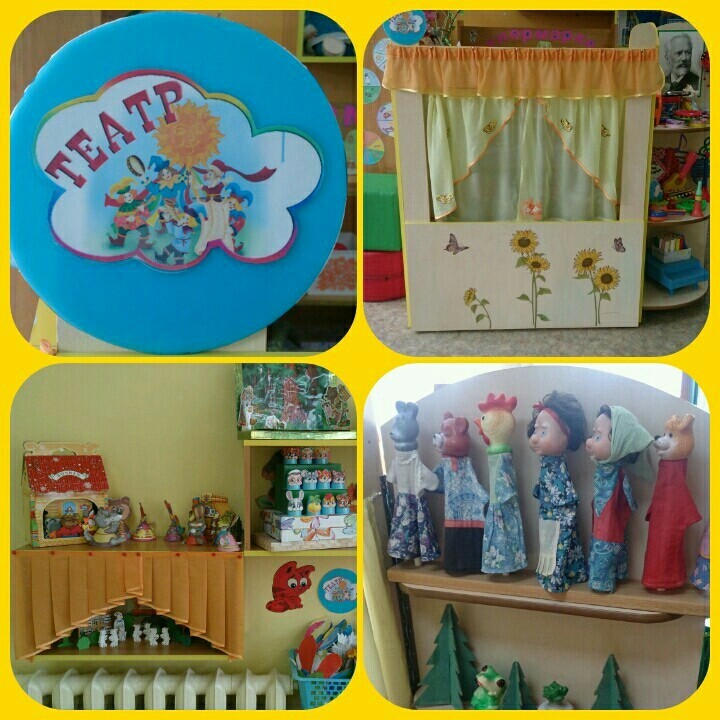 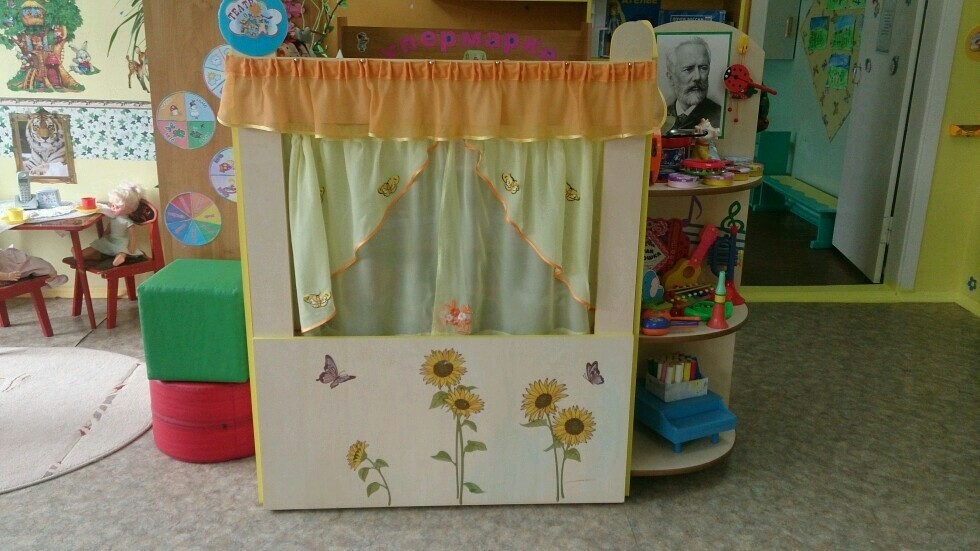 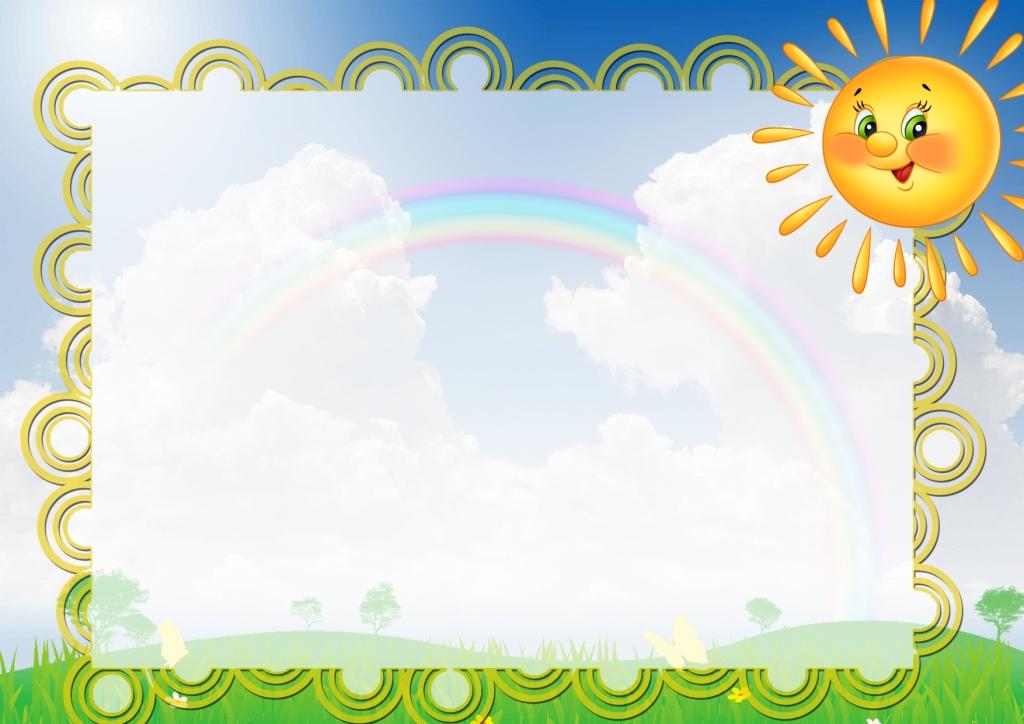 «уголок спорта»
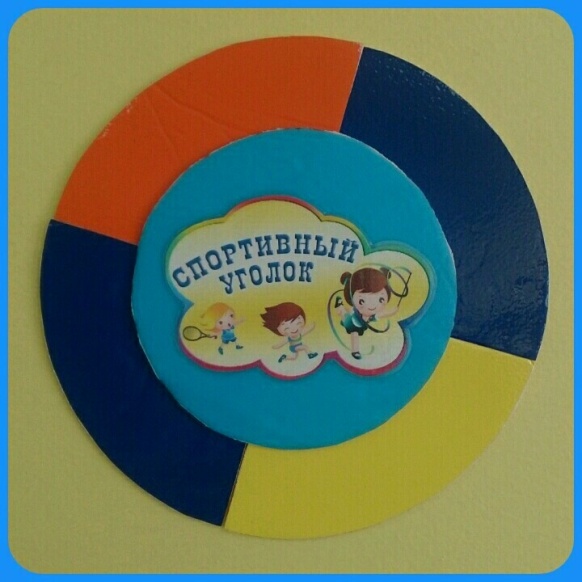 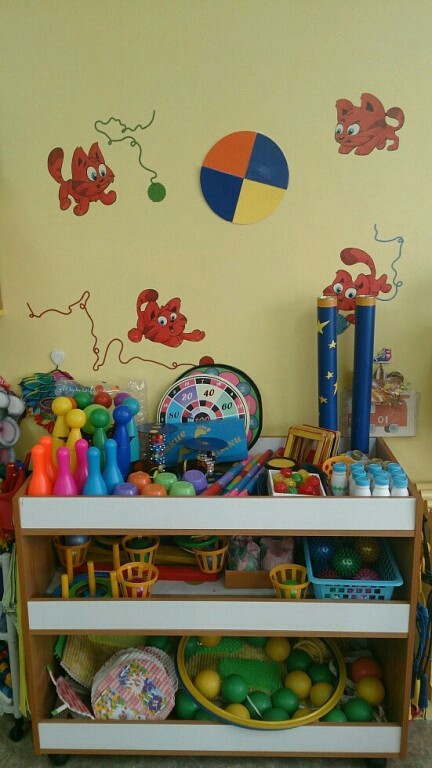 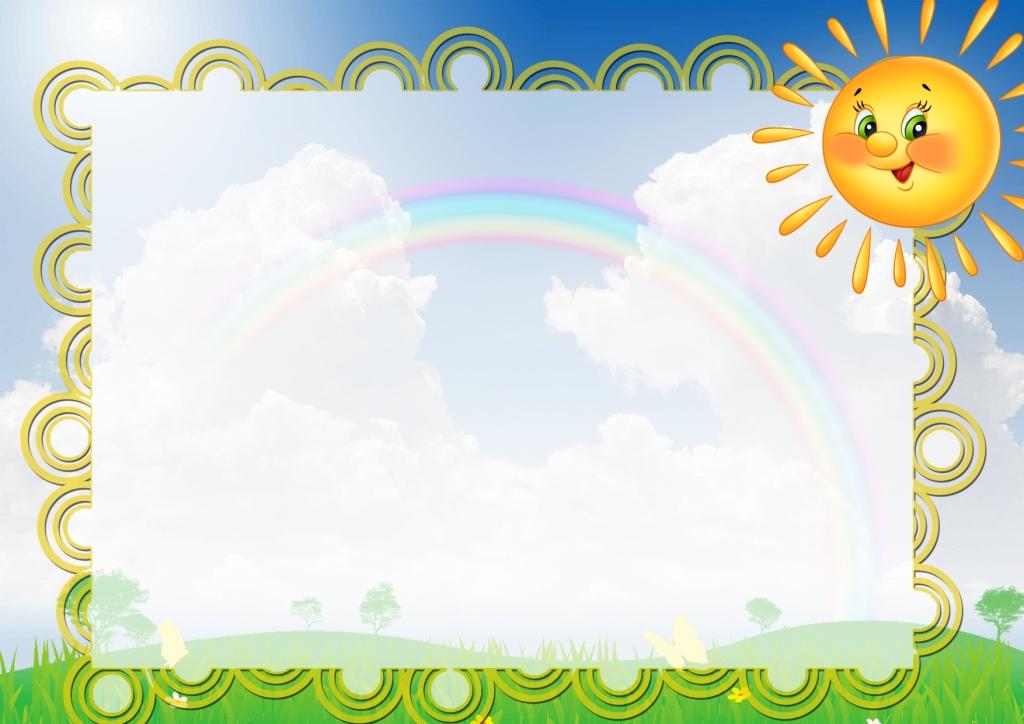 «уголок рисования»
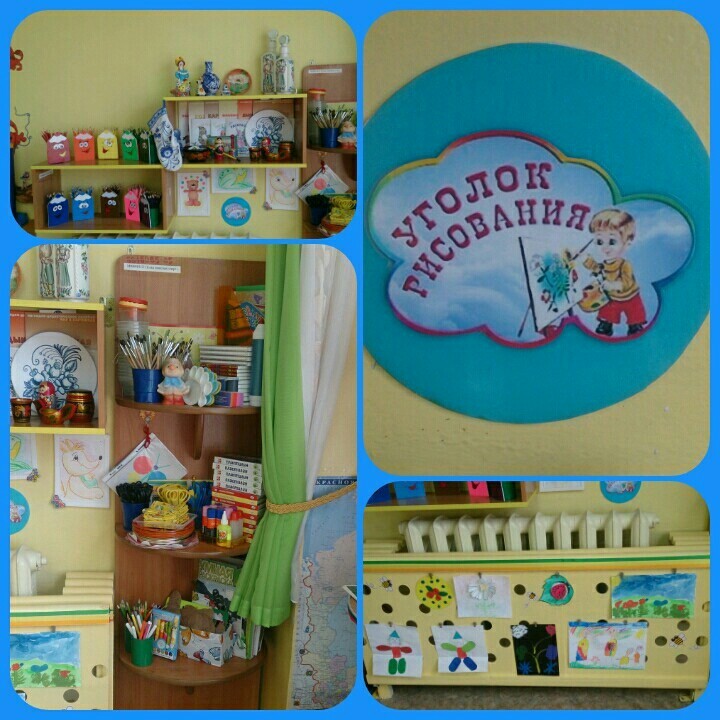 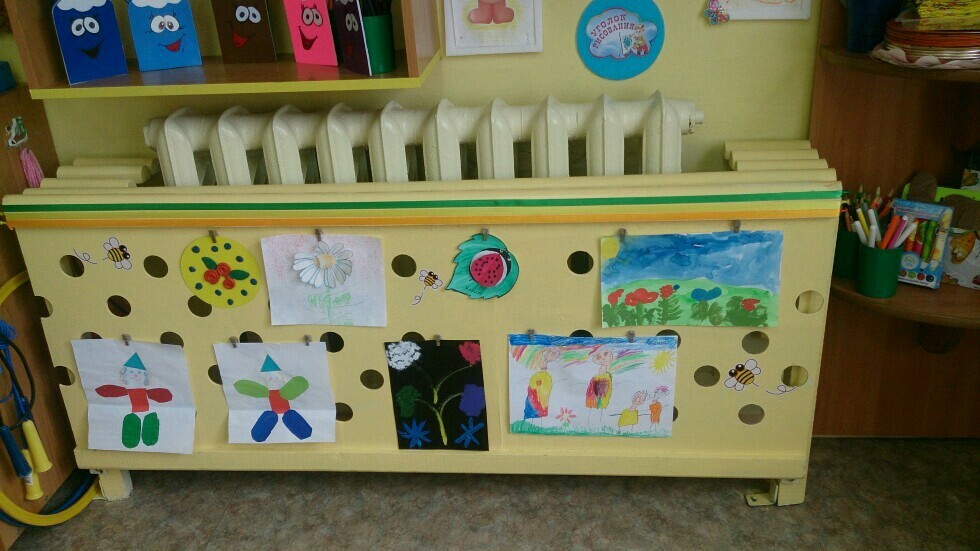 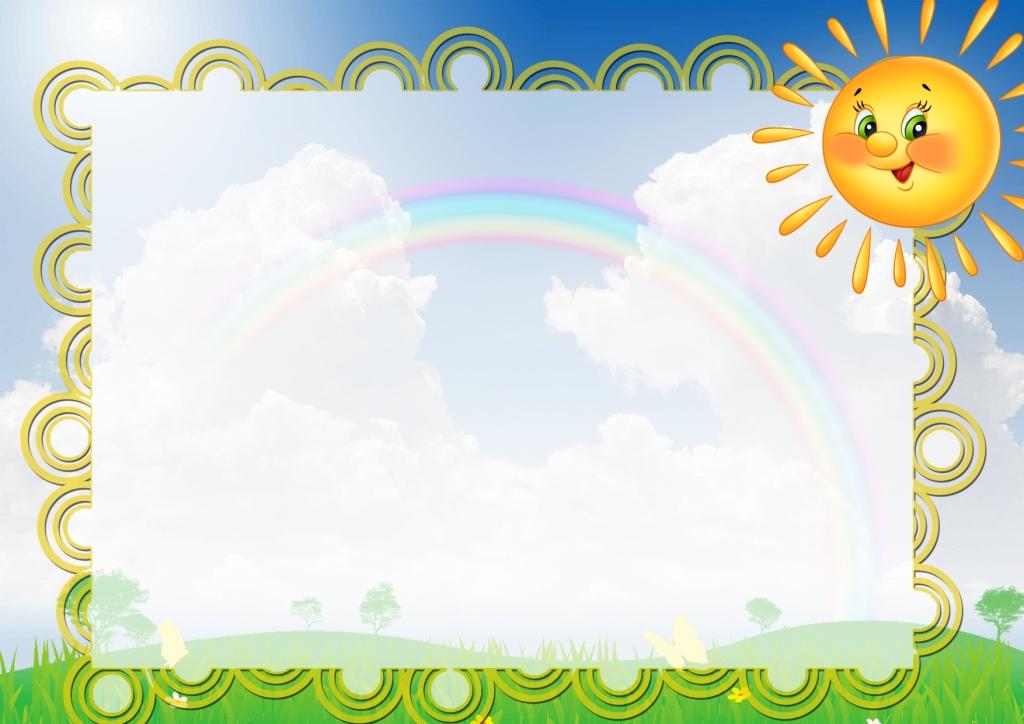 «уголок эмоций»
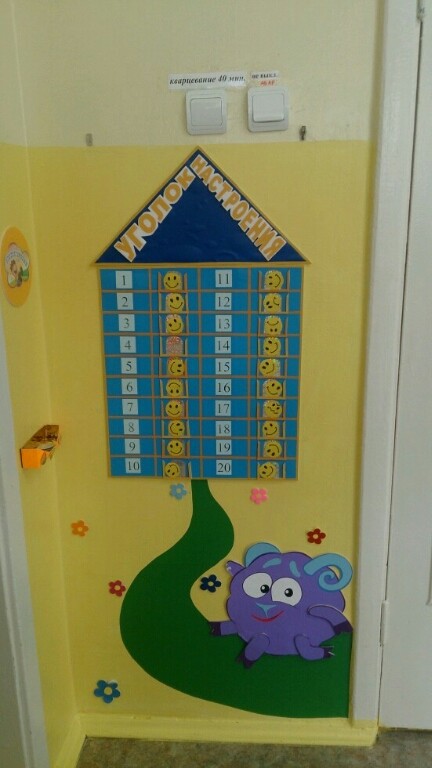 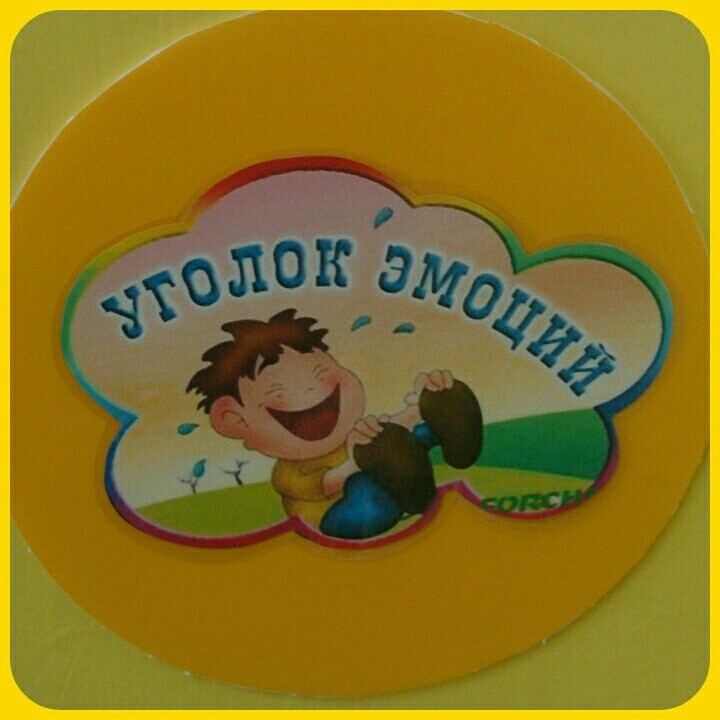 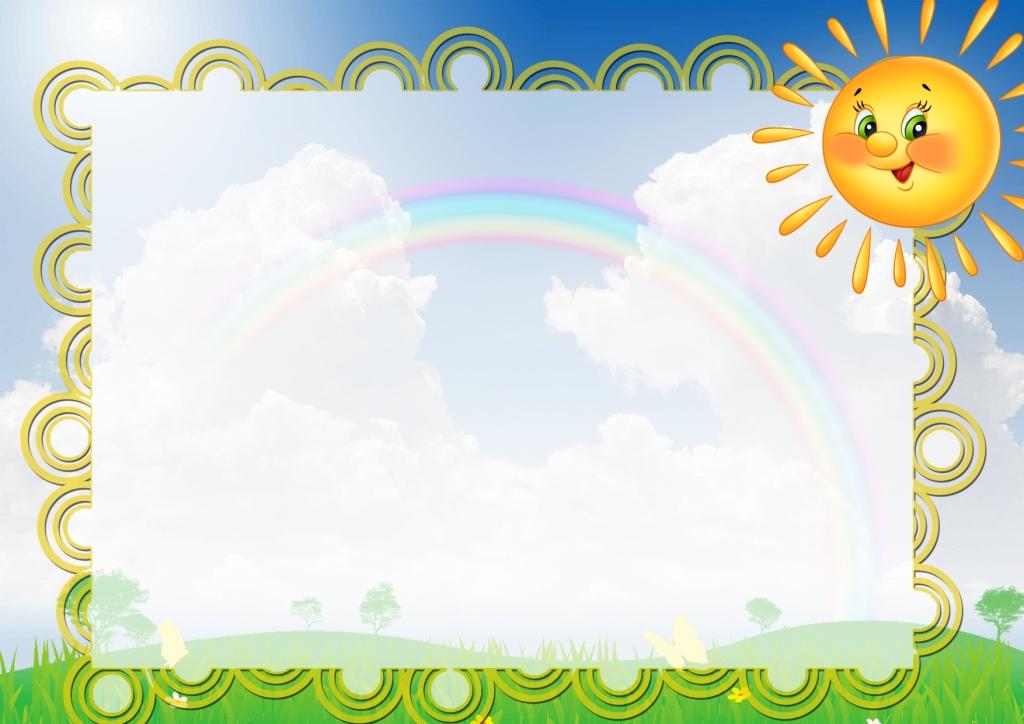 «уголок уединения»
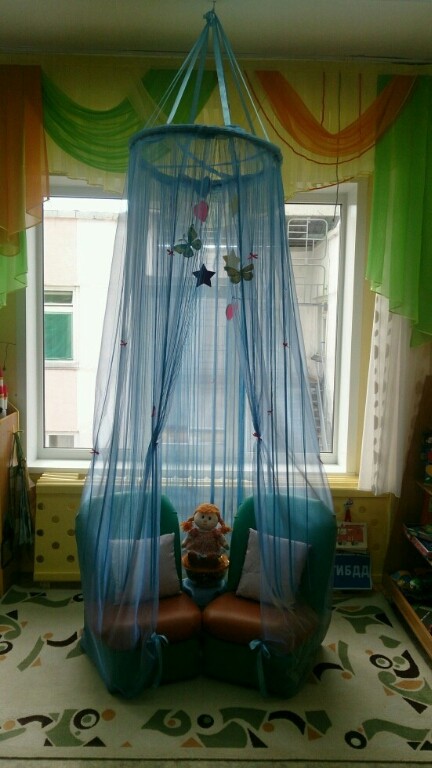 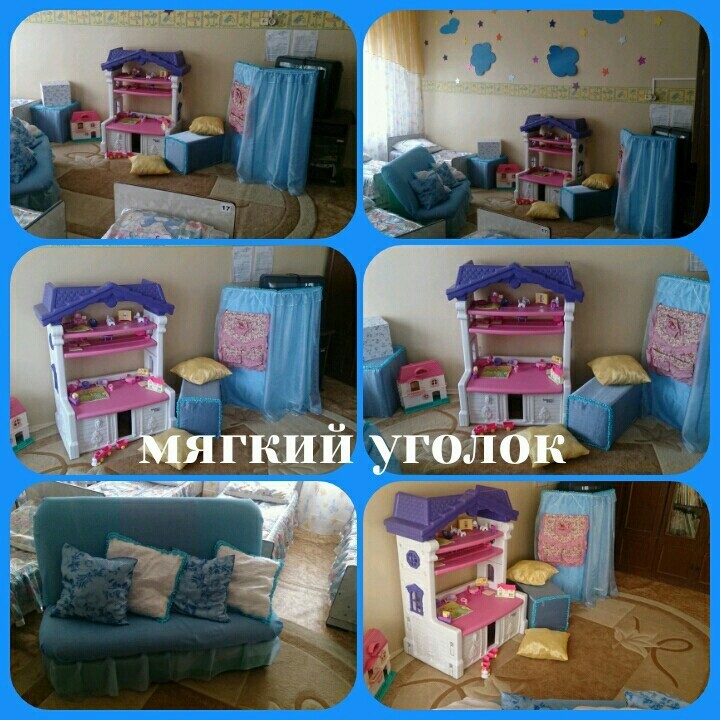 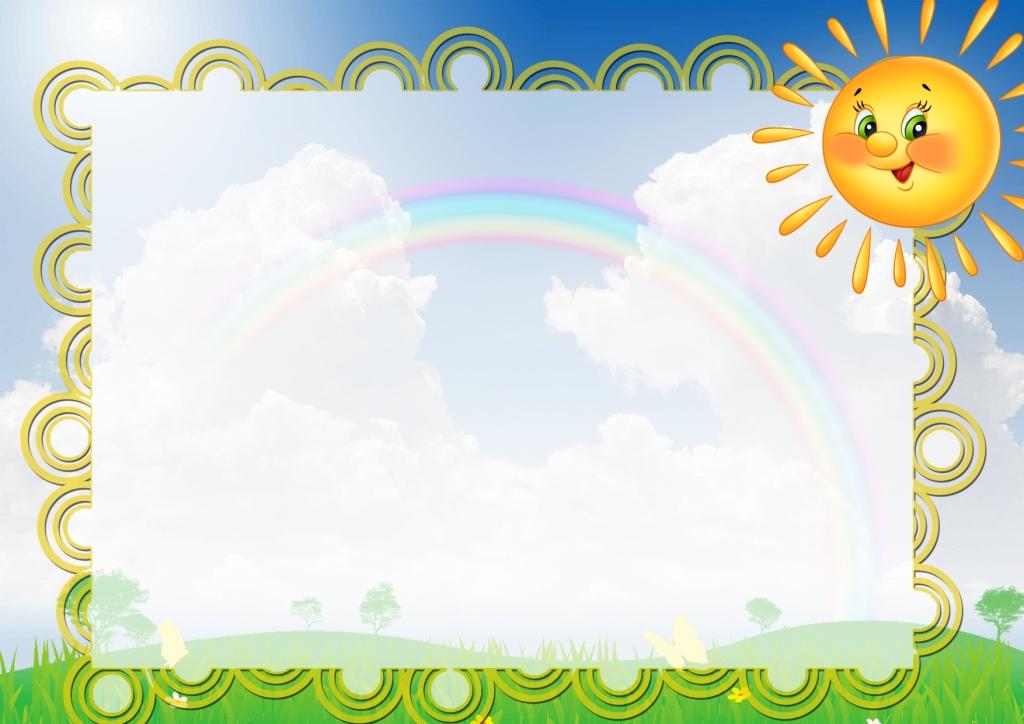 «сюжетно-ролевые игры»
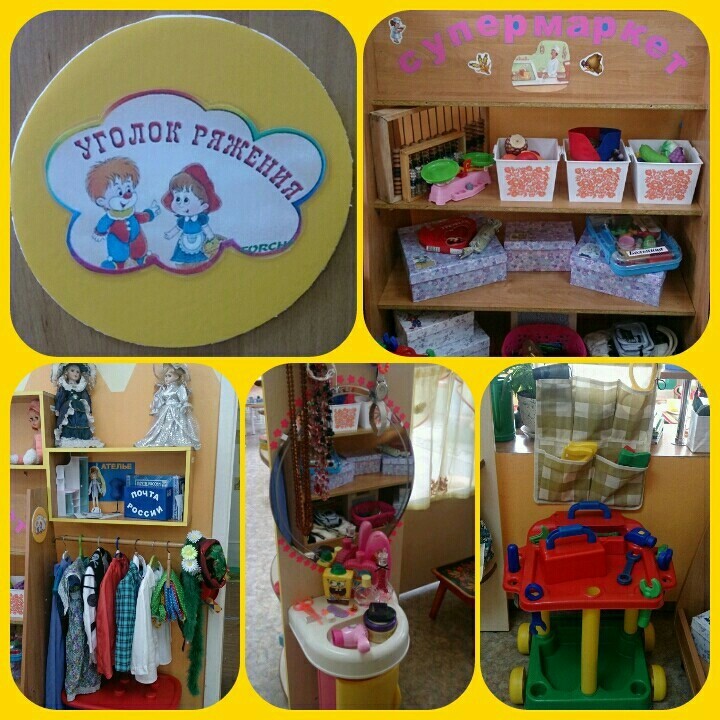 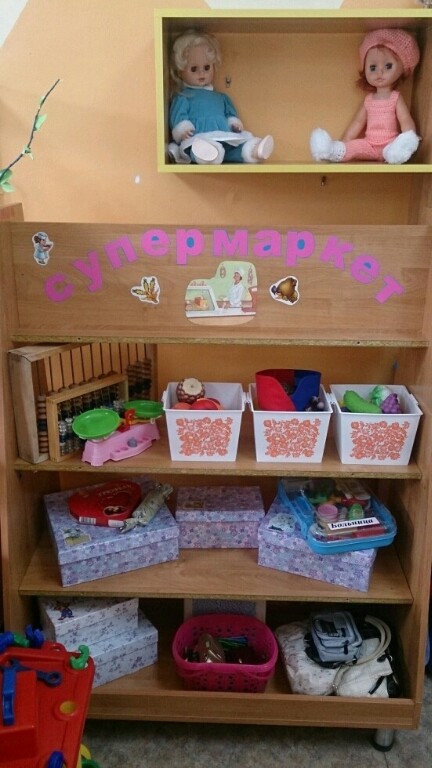